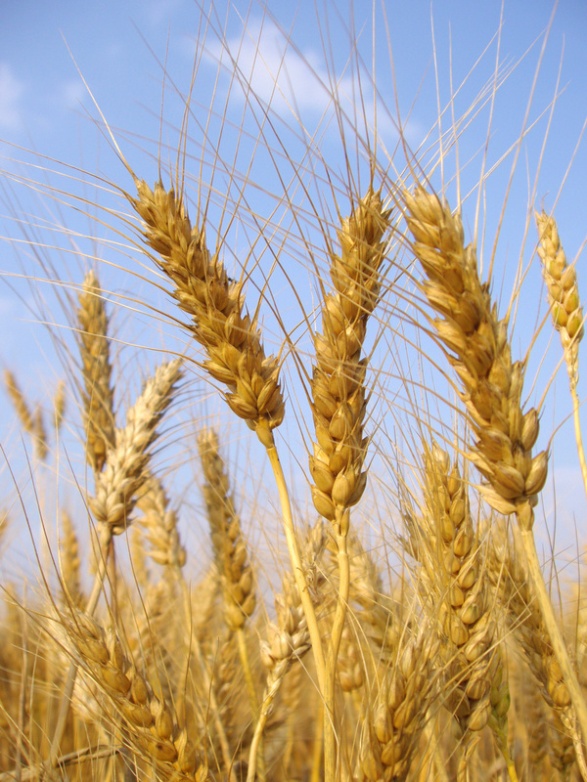 Whole Grains Vs Refined
Glorious grains
Whole Grains
Contain the entire Grain Kernel

Bran
Germ
Endosperm
Advantages to whole grain
Higher in fiber
Nutrients are not removed
Examples of Whole grains
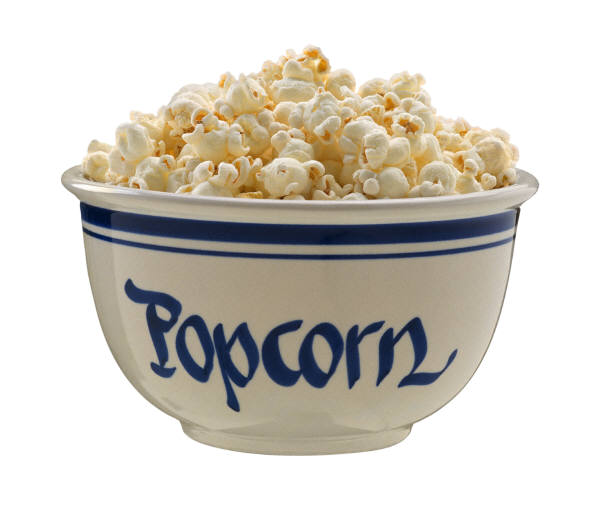 Amaranth
Brown Rice
Buckwheat
Bulgur
Millet
Popcorn
Quinoa
Sorghum
Whole Grains
Triticale
Whole Grain Barley
Whole Grain Cornmeal
Whole Rye
Whole Wheat (100%)
Whole Wheat Pasta
Wild Rice
Refined grains
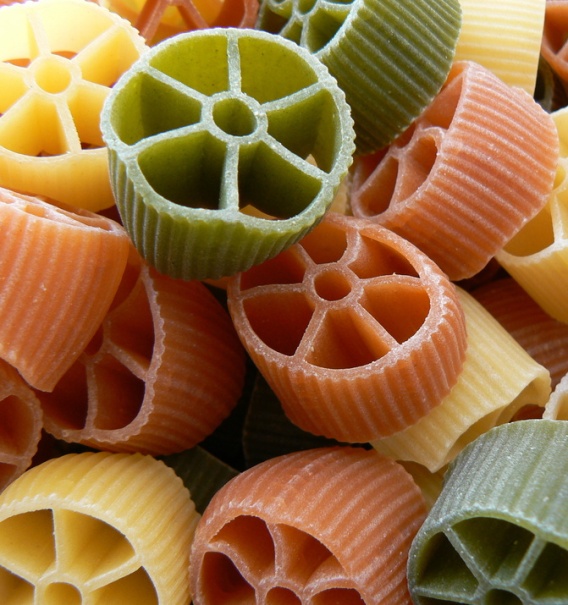 Cornbread*
Corn Tortillas*
Couscous*
Crackers*
Flour Tortillas*
Grits
Noodles*
Refined Grains
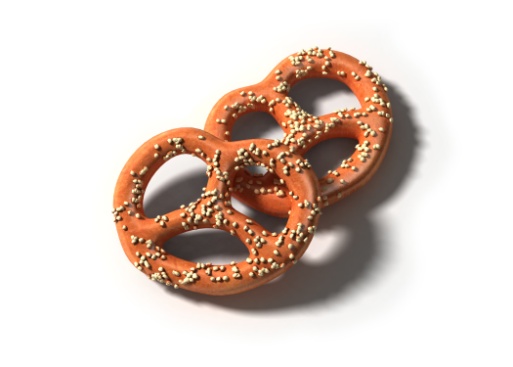 Pretzels
White Bread
White Rice
Most Ready To Eat Cereals*

*Most of these products are made from refined grains.  LOOK FOR WHOLE GRAIN in the ingredient list.
Enriched flour vs Whole grain
Why??
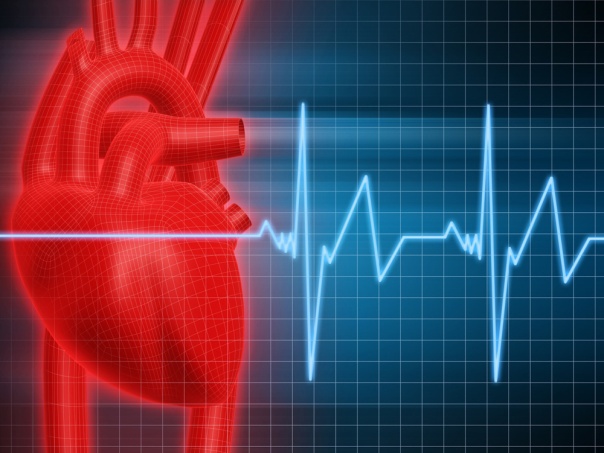 Improved weight
Decreased Cholesterol
Decreased Blood Pressure
Reduced Risk for Heart Disease, Type II Diabetes and Some Types of Cancer
How much?
3-5 Servings Per Day

1/2 cup cooked rice, bulgur, pasta, or cooked cereal1 ounce dry pasta, rice or other dry grain1 slice breadRemember To Try to Get Whole Grain (at least 50% of the time)
Popping Amarath
www.youtube.com/watch?v=sqbQDKxDyW4